AHEDAutomatic Human Emotion Detection
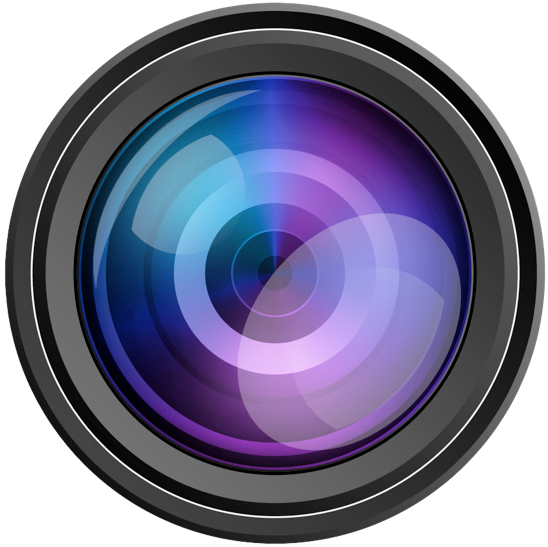 Hello!
I am Retshidisitswe Lehata

Supervisor:
Mehrdad Ghaziasgar
Co-Supervisor:
Reg Dodds
Overview
Background
Recap of Proposed System
User Interface Update
Training the System
Overview of the System
Tools Used
Project Plan
References
Demo
Background
Customer service is a large revenue stream for some companies
Not all customers readily express their emotions verbally
A dissatisfied customer is more likely to walk away do their business elsewhere than complain
Recap of Proposed System
Automatically recognize human emotions
Using facial expressions
From live videos
Detecting the dominant emotion
User Interface Update
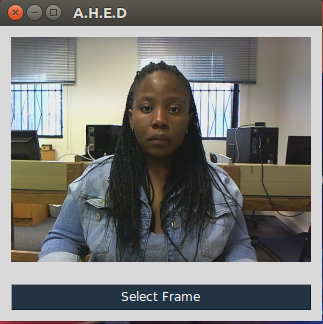 Live video stream
Button to visualize feature extraction for a selected frame
[Speaker Notes: Live video stream
Button to visualize feature extraction for a selected frame]
User Interface Update
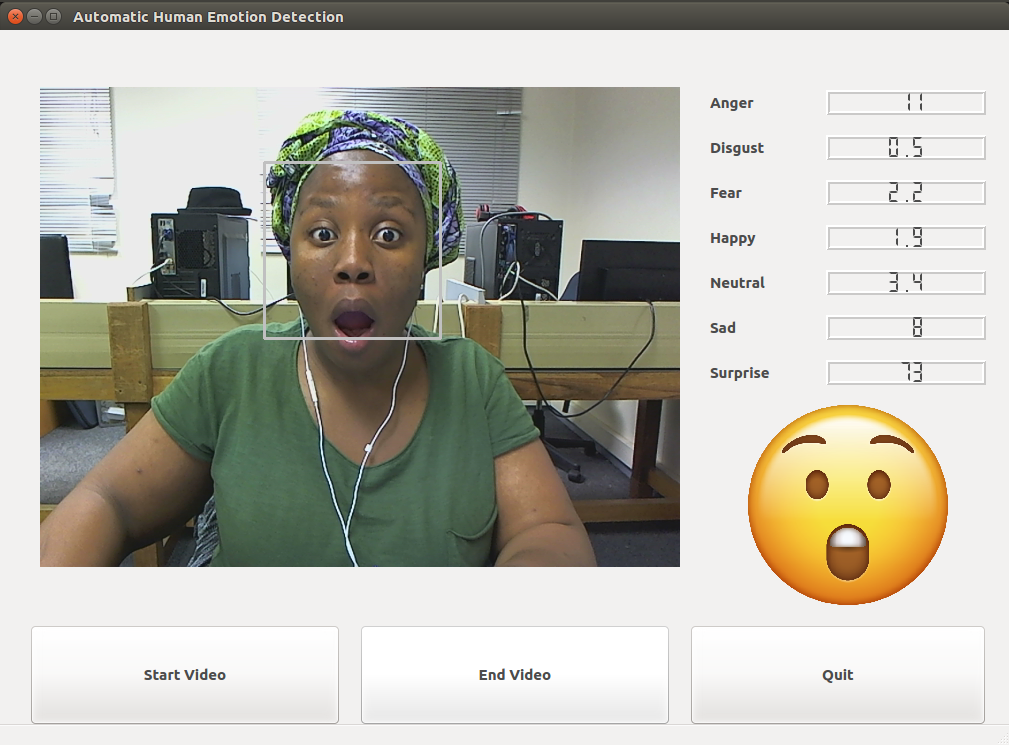 Live video stream
Real time emotion classification
Emoji – Dominant emotion
Probability of all 7 emotions
[Speaker Notes: Live video stream
Button to visualize feature extraction for a selected frame]
Training the System
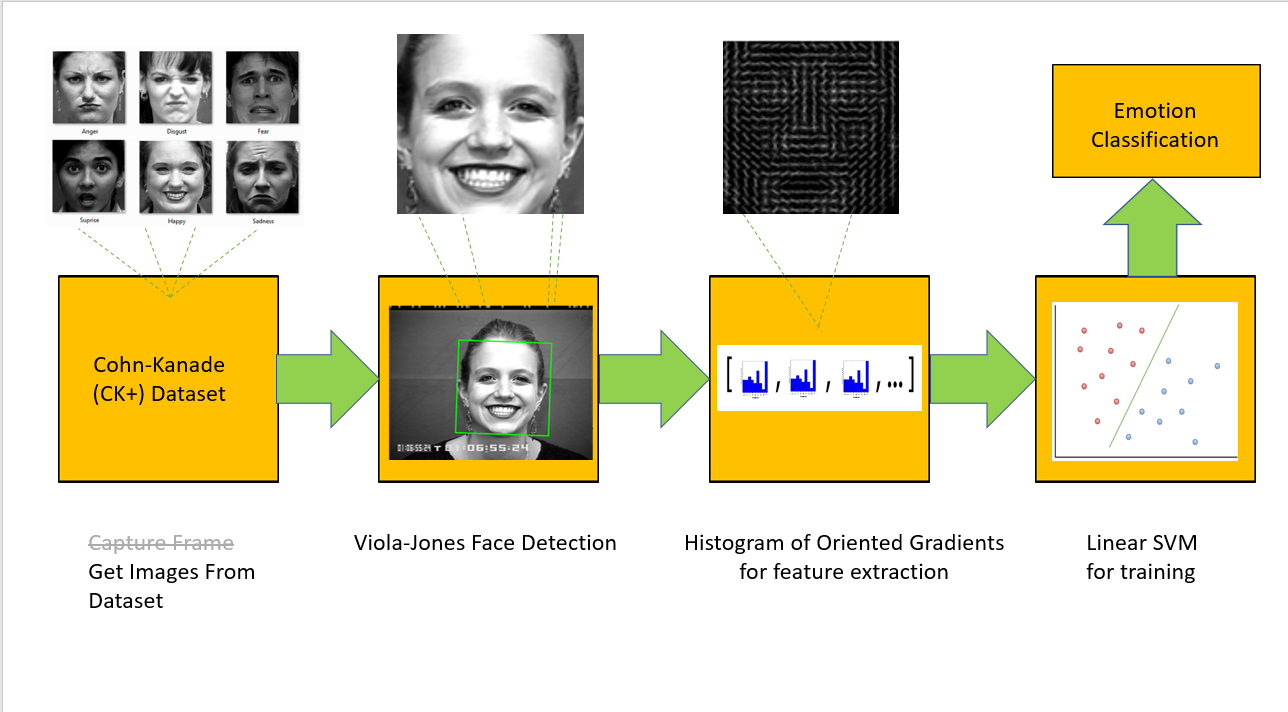 Overview of the System
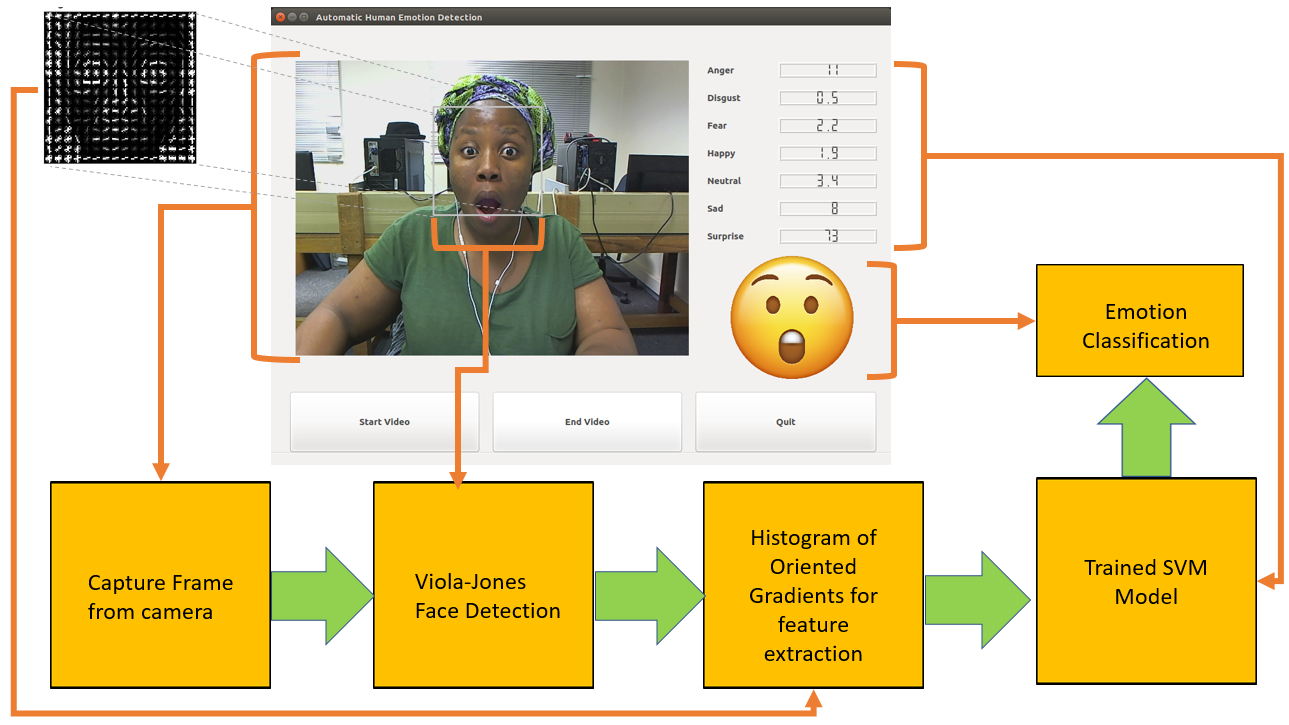 Tools Used
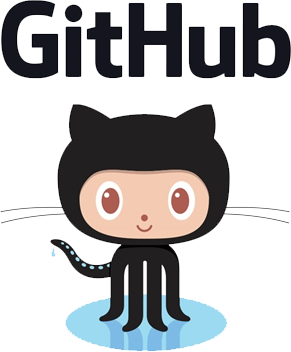 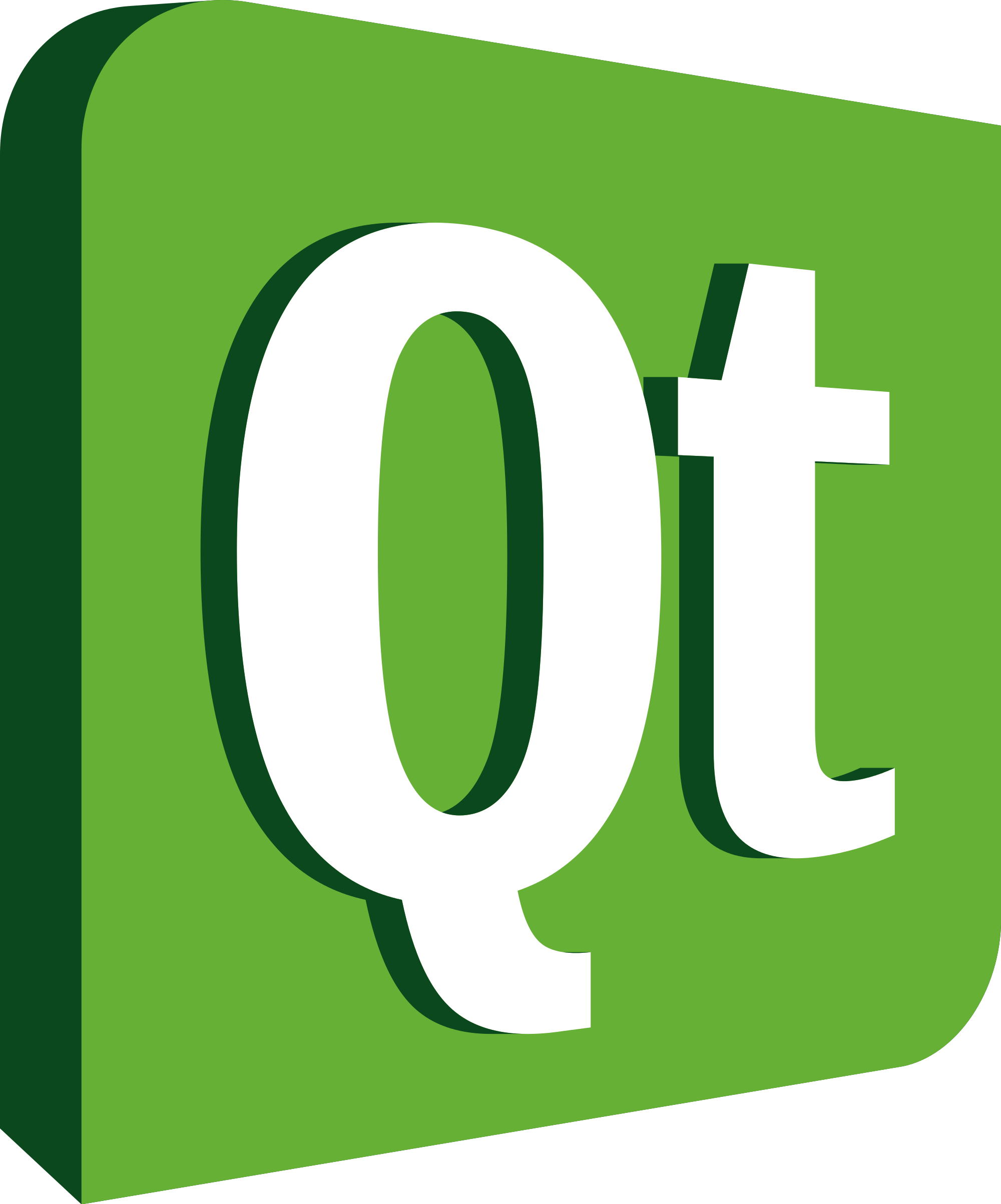 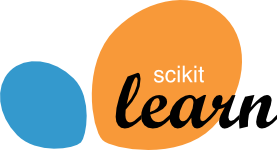 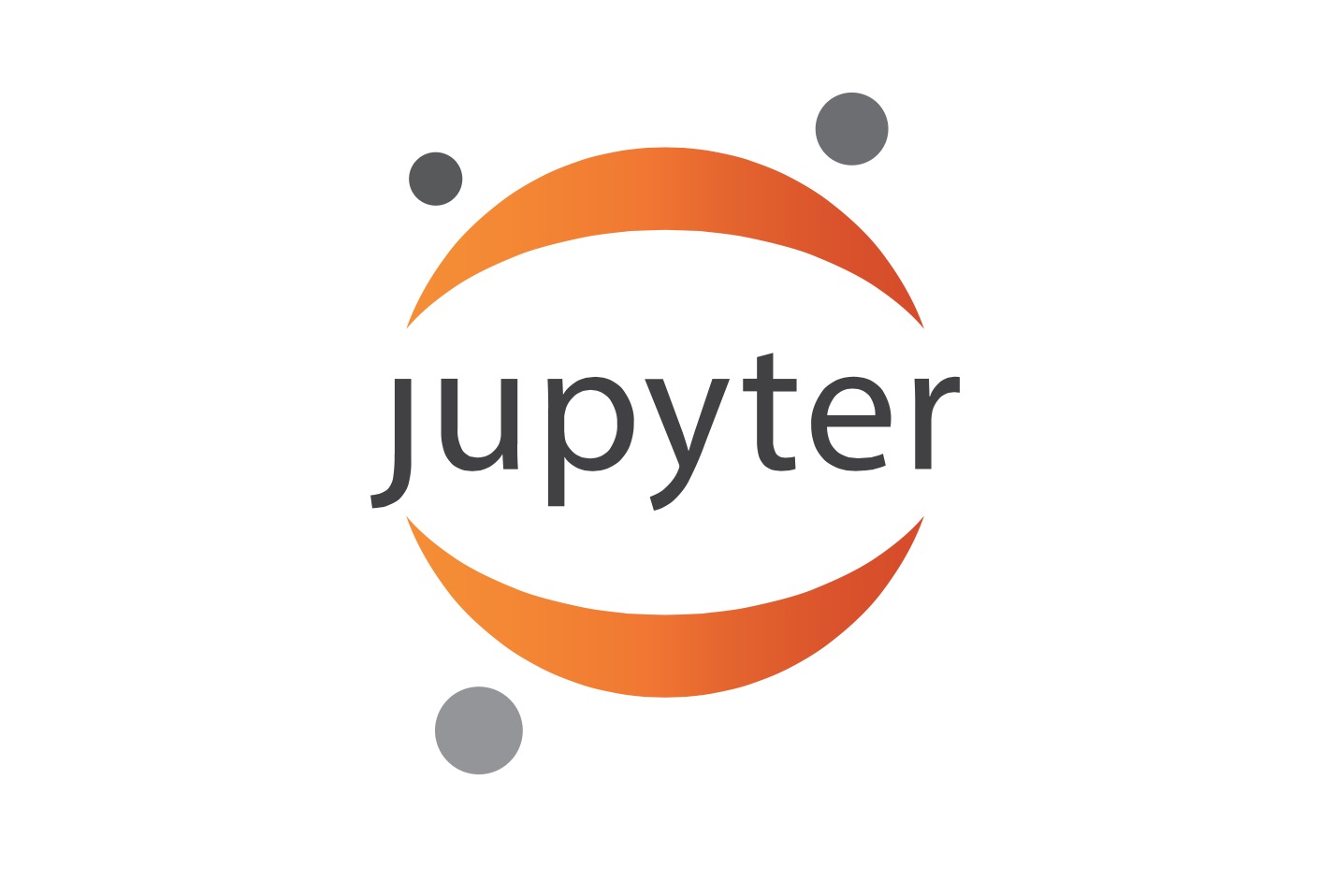 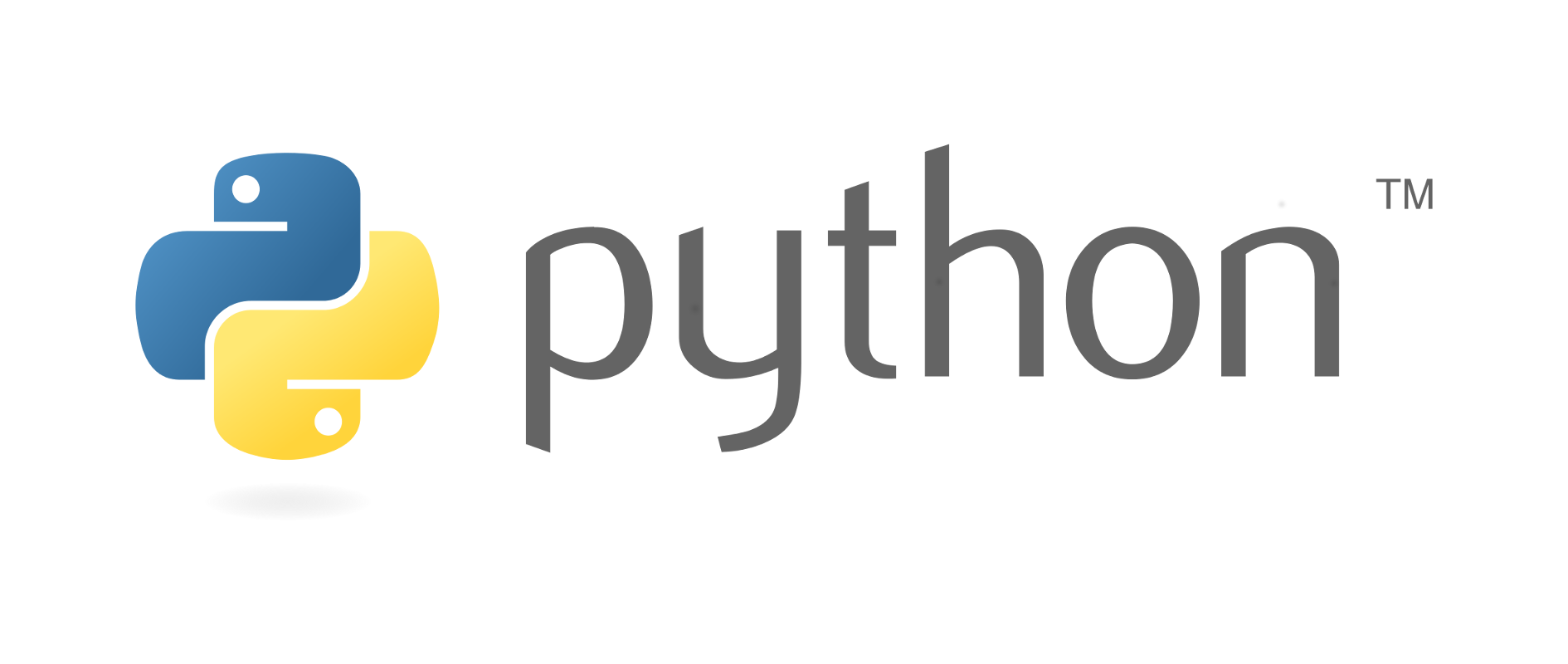 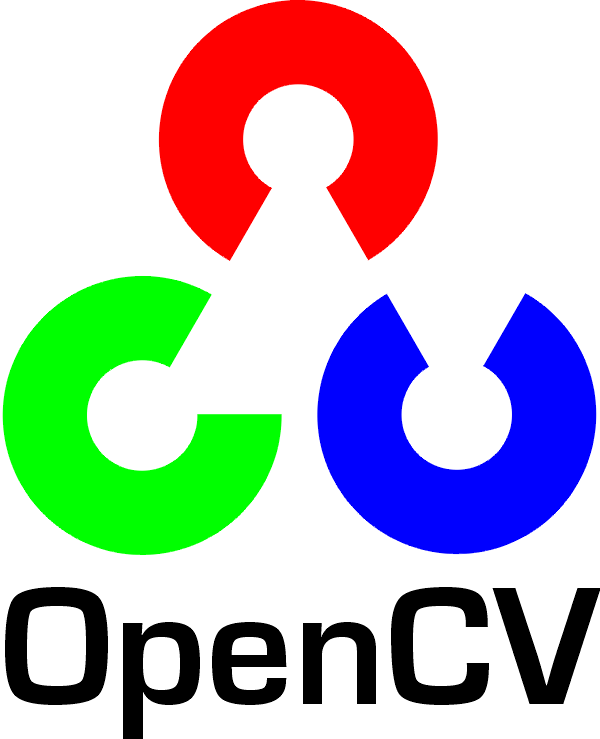 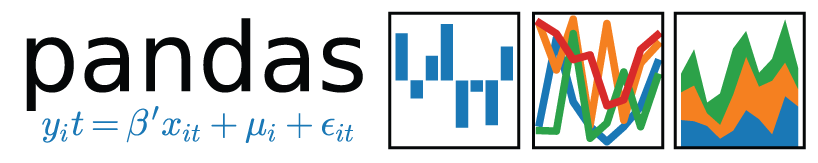 Project Plan
Term2: Prototype
Detect the location of the face
Extract features from the face
Term1: Research
Learnt how to use OpenCV
Learnt image processing techniques
Read & documented related research
Term3: Implementation
Train a learning algorithm
Predict emotions
Term4: Test & Evaluate
Test the accuracy of the results
Document results
References
P. Viola and M. J. Jones. Robust real-time face detection. International Journal of Computer Vision, 2(57):137-154, 2004.
N. Dalal and B. Triggs. Histograms of oriented gradients for human detection. Computer Vision and Pattern Recognition, 2005. CVPR 2005. IEEE Computer Society Conference, 1:886-893, 2005.
Chih-Wei Hsu, Chih-Chung Chang, Chih-Jen Lin, et al. A practical guide to support vector classification. 2003.
Demo
Surprise
Sad
Neutral
Happy
Fear
Disgust
Angry
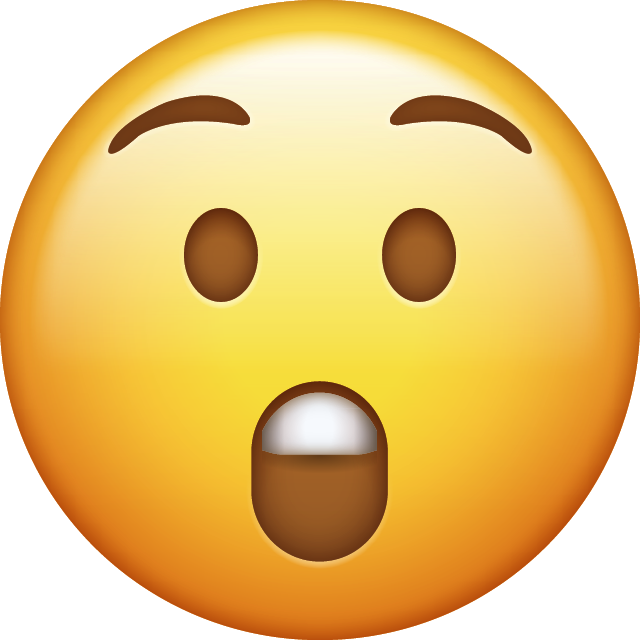 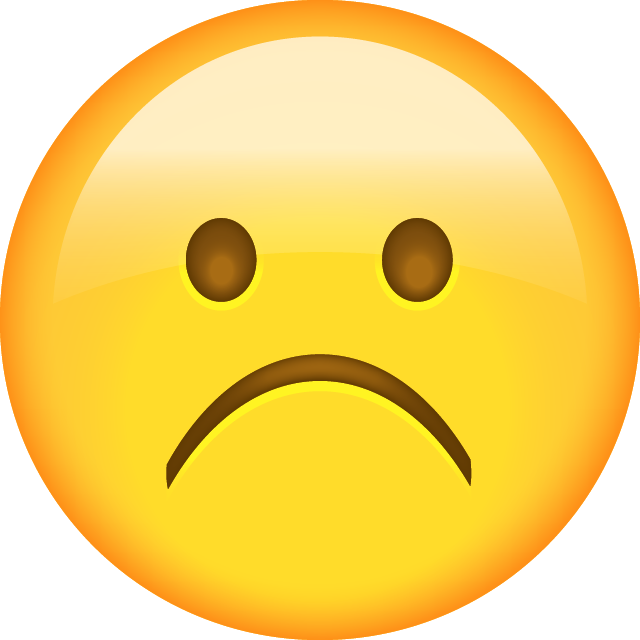 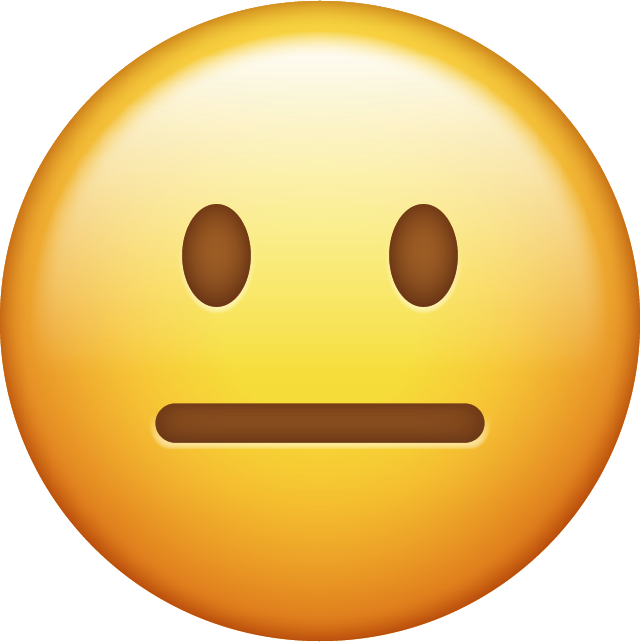 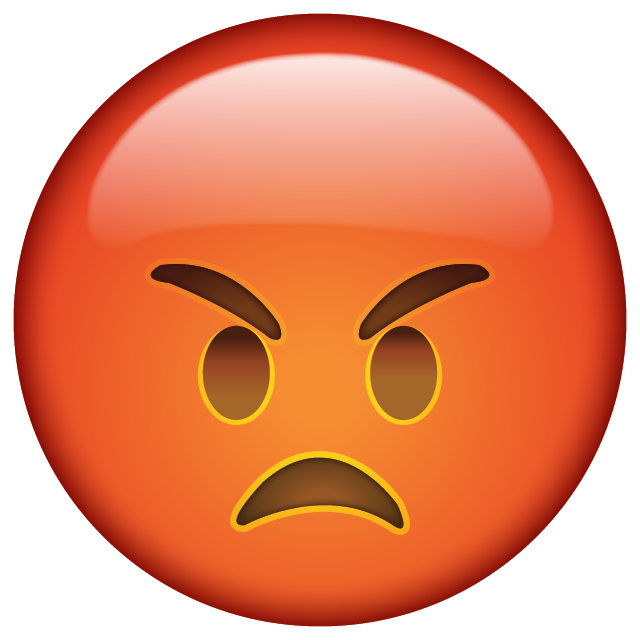 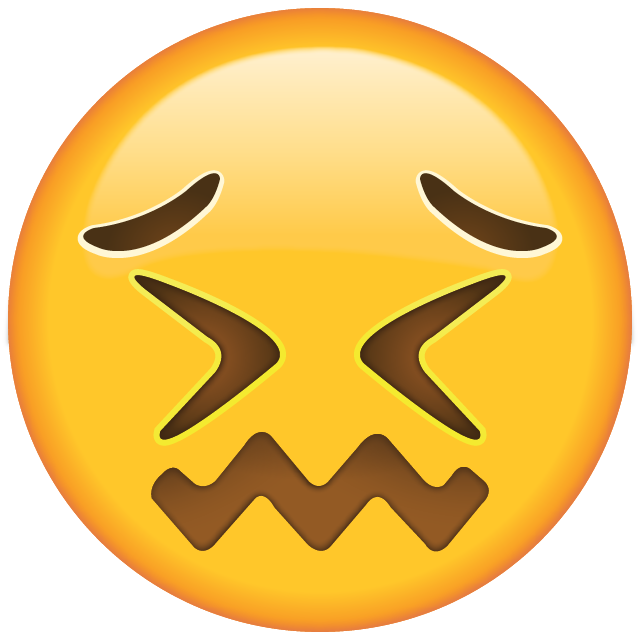 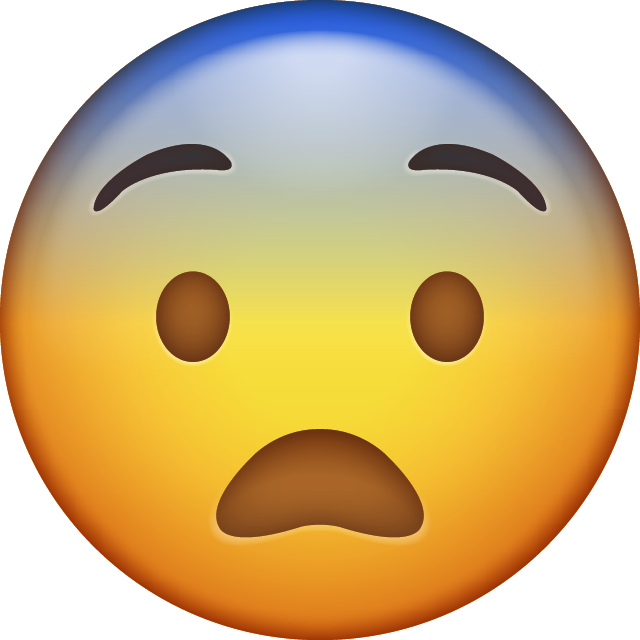 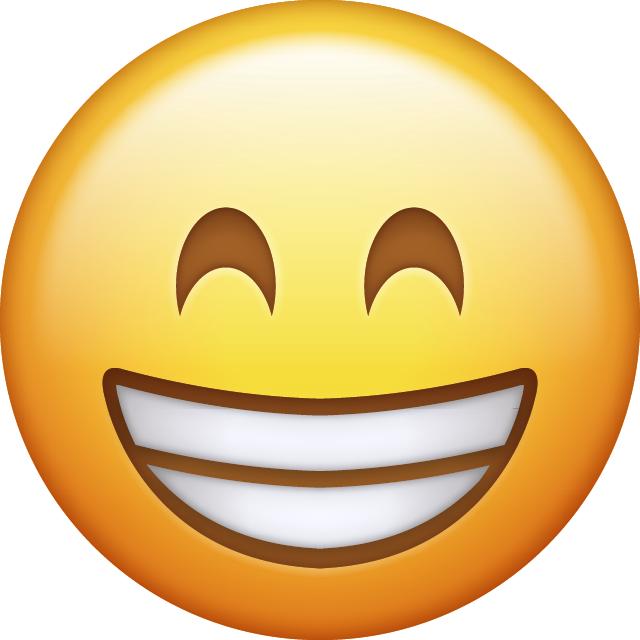